Mere end bare en opsparing…
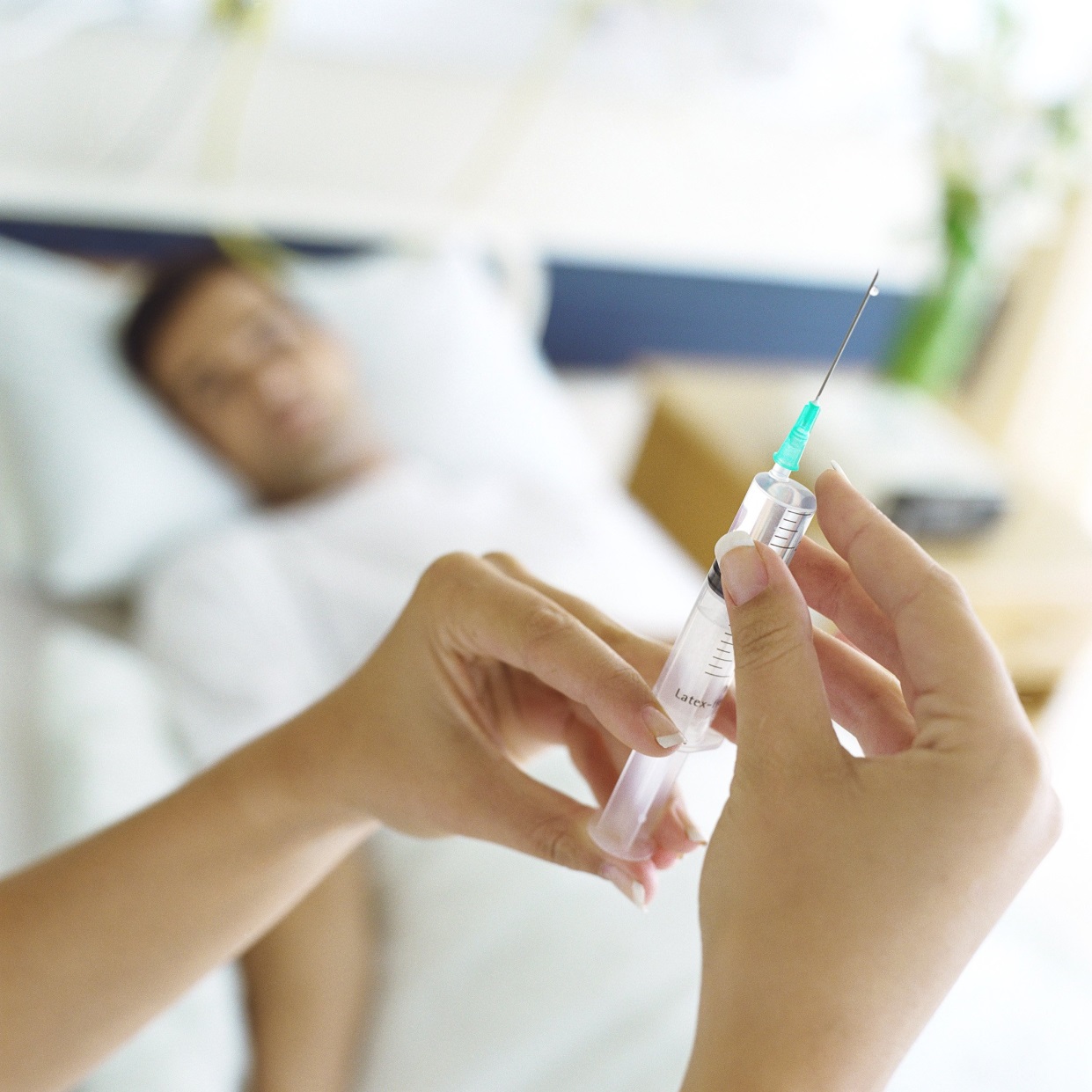 Du er forsikret, hvis uheldet er ude


Se hvordan på industrienspension.dk 
eller ring:

70 33 70 70